VocabularY!
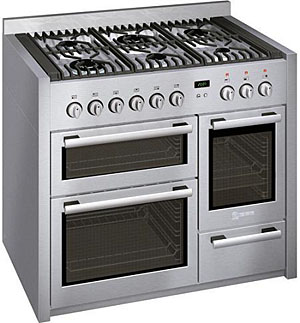 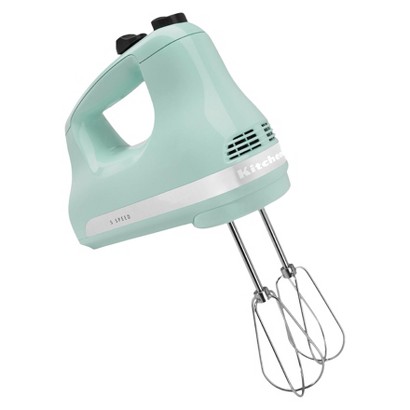 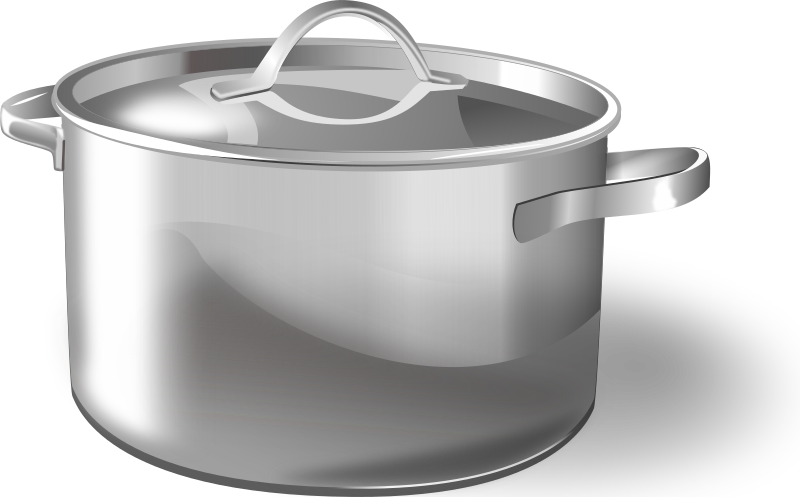 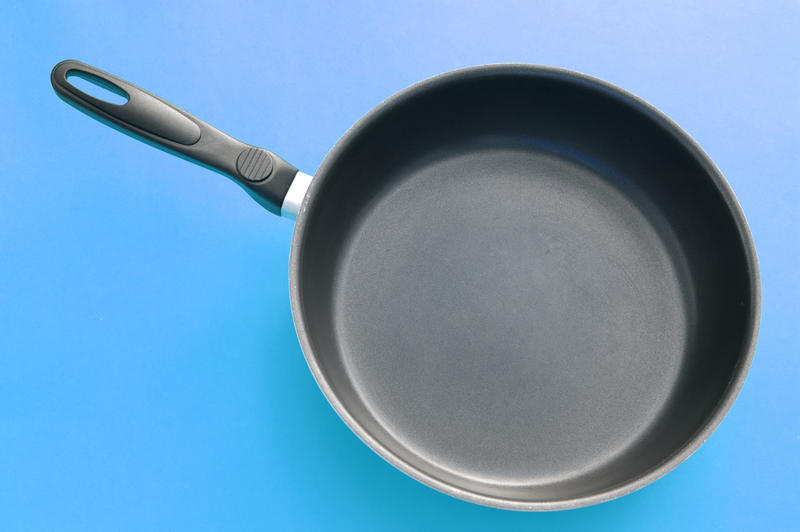 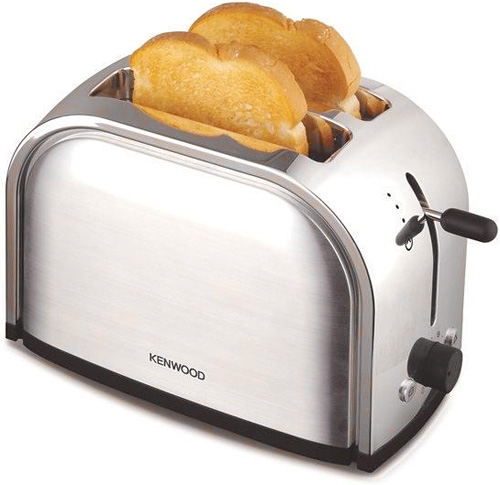 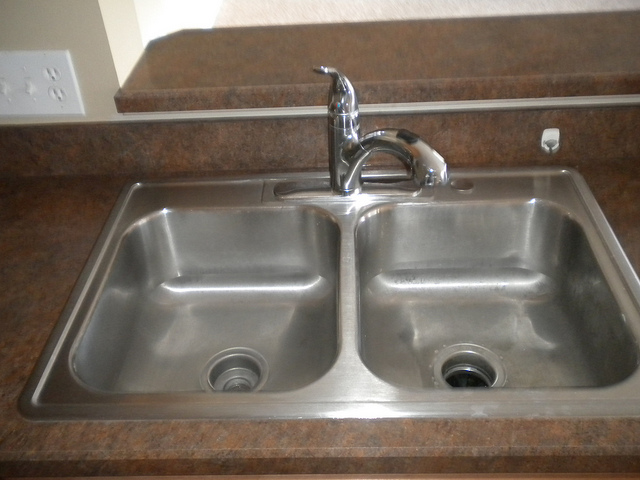 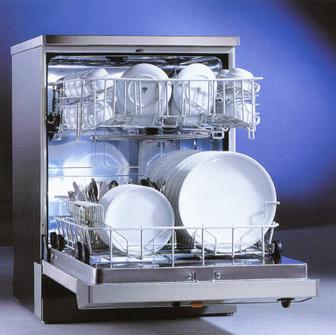 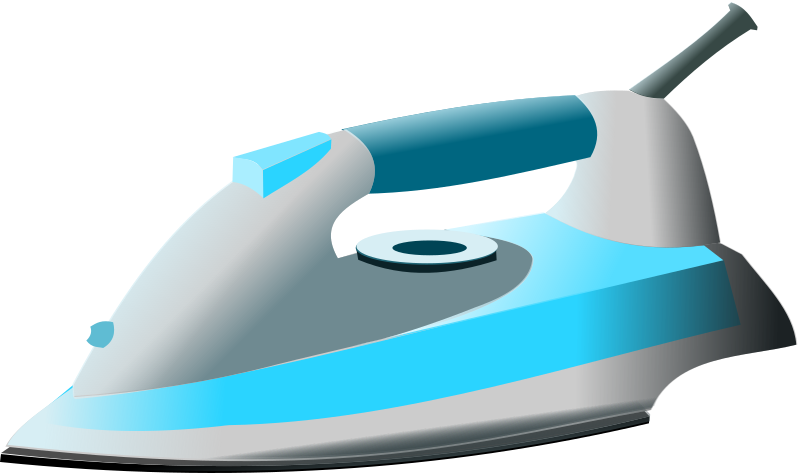 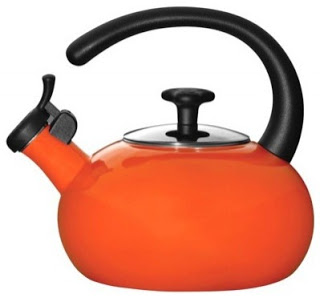 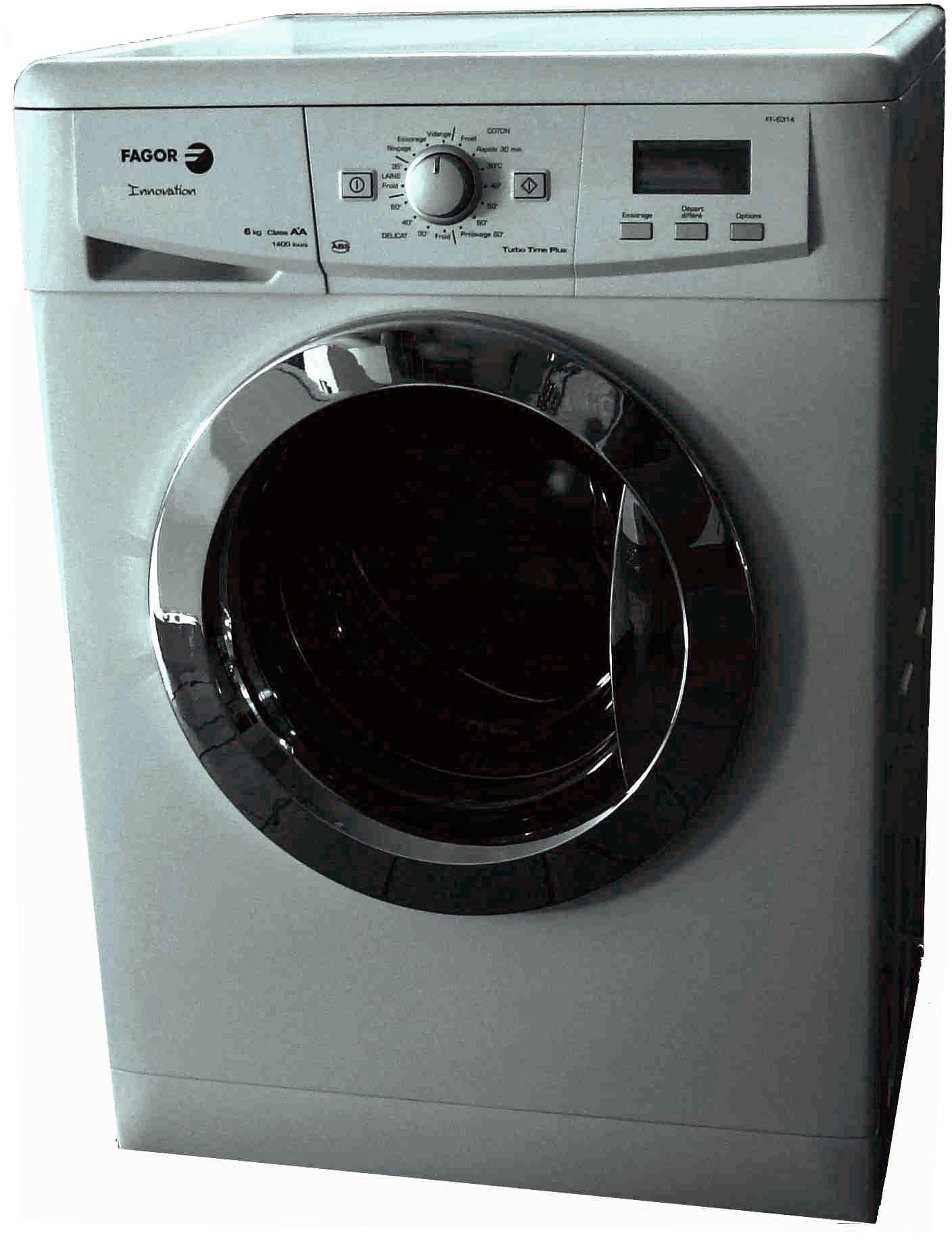 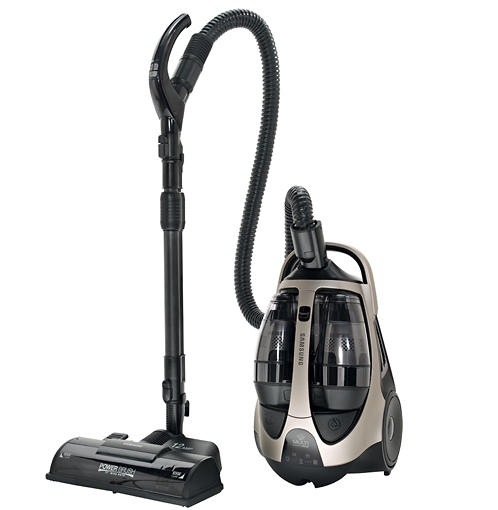 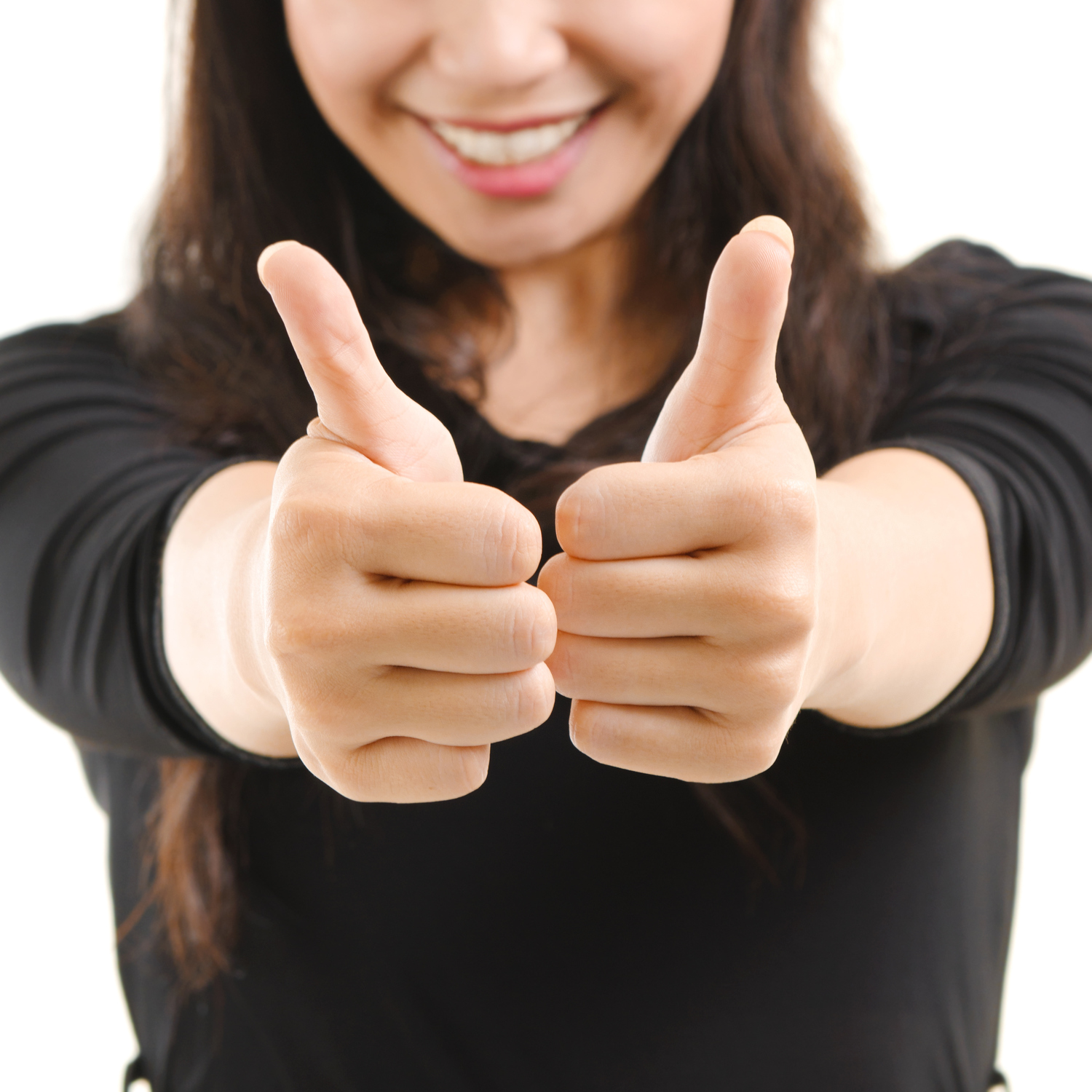 Good Job!!